Transferts Monétaires (TM)Atelier sur les procédures opérationnelles normalisées (PON)
<Insérer le nom de la SN>

<Insérer les dates de l'atelier>
<Insérer l'emplacement>
Ordre du jour - Jour 1
Introduction aux modes opératoires normalisésQue faut-il inclure ?
Qu'est-ce qu'une procédure opérationnelle normalisée (PON) ?
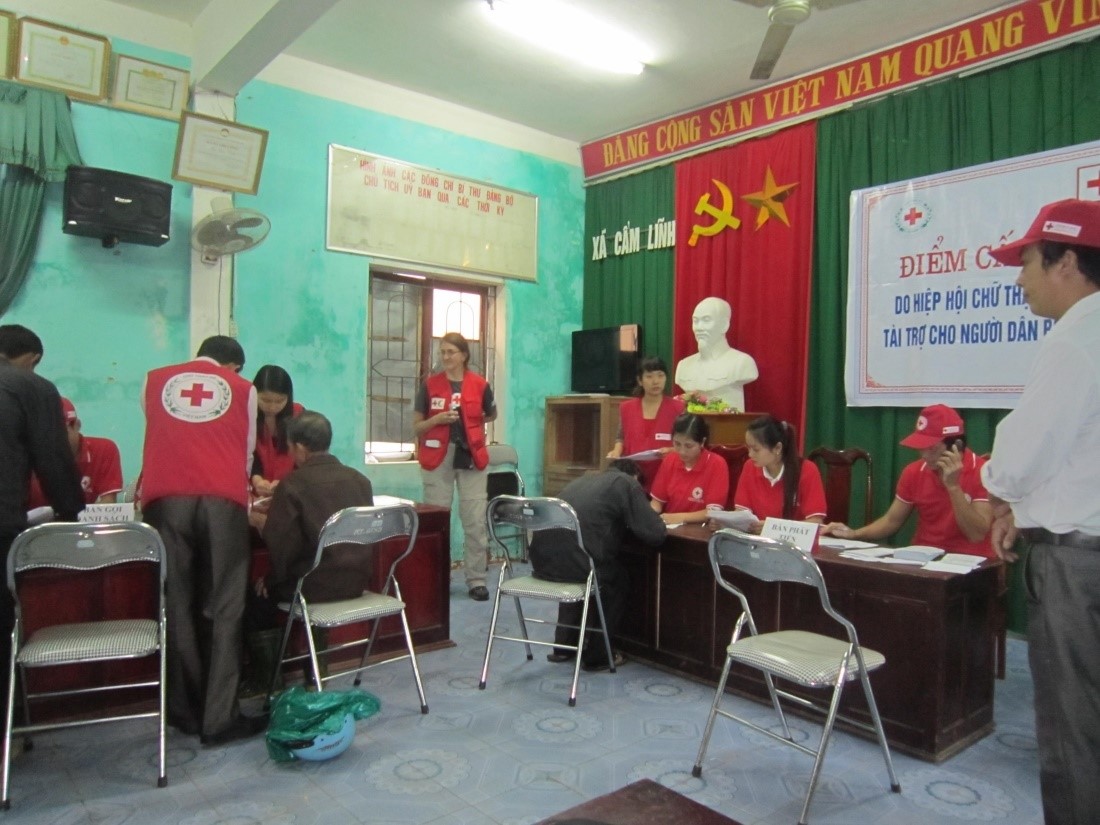 Rôle du groupe de travail technique de la SN en TM


La gestion et le développement des procédures opérationnelles normalisées des TM seront guidés par le groupe de travail technique des TM, qui représente toutes les fonctions principales pertinentes pour les TM, au sein d'une Société nationale.
PON des TM

Les procédures opérationnelles normalisées (PON ou SOP en anglais) sont un outil pour soutenir une programmation efficace.
4
[Speaker Notes: Les procédures opérationnelles normalisées (PON) sont un outil permettant de soutenir une programmation efficace. L'élaboration de procédures opérationnelles normalisées spécifiques aux TM dans le cadre des activités de préparation permettra de mieux coordonner la réponse et de faire en sorte que tous les membres du Mouvement de la Croix-Rouge et du Croissant-Rouge connaissent clairement leur rôle et leurs responsabilités. Le processus d'élaboration des POS est tout aussi important que le document final. Si l'évaluation, la conception et la mise en œuvre du programme relèvent fondamentalement de la responsabilité de l'équipe de gestion des catastrophes ou de l'équipe d'intervention d'urgence équivalente, les compétences et les responsabilités particulières des départements de la logistique et des finances seront requises dans le cadre du programme de transferts monétaires. Cela signifie que l'élaboration des procédures opérationnelles normalisées du des TM doit être guidée par un groupe de travail des TM qui représente toutes les fonctions principales pertinentes pour les TM au sein d'une Société nationale. Ensemble, les membres du groupe de travail sur la prévention des traumatismes devraient discuter et s'accorder sur les méthodes de travail, et élaborer des plans de prévention des traumatismes approuvés par tous. La diffusion des modes opératoires normalisés les TM constituera également une partie importante des activités de préparation des Sociétés nationales.]
Procédures opérationnelles standard
Lien entre les plans d'urgence et la réponse opérationnelle
Veiller à ce que les tâches énumérées dans le plan d'urgence soient exécutées rapidement et selon des critères préétablis.
Les modes opératoires normalisés doivent être simples (format liste de contrôle).
Indique comment la tâche est effectuée
Indique qui est responsable de la réalisation de la tâche
Un RACI définit plus précisément les rôles et les responsabilités
Les procédures opérationnelles normalisées doivent être approuvées, diffusées par le biais de formations et affinées sur la base de simulations et de projets pilotes.
Vue d'ensemble du modèle de PON des TM
Processus des TM et exigences en matière de décision
Travail de groupe 1 : Processus des TM et exigences en matière de décision
Quels sont les principaux processus d'une réponse TM en termes d'évaluation, d'analyse et de mise en place de la réponse, de mise en œuvre et de suivi ?
Où les décisions clés et les approbations sont-elles nécessaires ? 
1er groupe : évaluation, analyse de la réponse et mise en place), 2nd groupe : mise en œuvre et suivi
Énumérer les étapes du démarrage des activités des TM à l'ACN.
Définir les étapes nécessitant une décision de gestion 
Quel est le délai idéal pour l'approbation ?
30 minutes de travail en groupe

3. Combien de jours après le début d'une intervention les SN peuvent-elles mettre en œuvre les TM ?
Travail de groupe 1 : Vue d'ensemble des TM et des décisions
Exemple d'échéancier / de processus de prise de décision
[Speaker Notes: Montrer comme exemple - PTM PONs template p7 or p8]
Examen des procédures opérationnelles normalisées existantes et des principales mesures prises par les TM lors d'une intervention d'urgence
[Speaker Notes: Adapter la session aux SN qui ont déjà mis en place des PON à réviser, ou aux SN qui conçoivent des PON pour la première fois.]
Cycle du projet TM
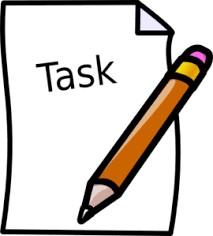 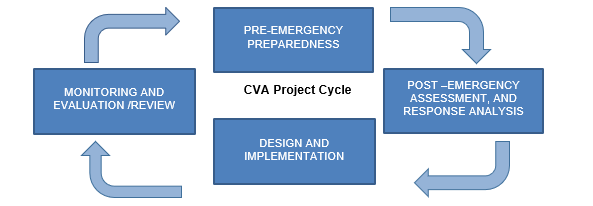 [Speaker Notes: Les procédures opérationnelles normalisées sont alignées sur quatre phases du cycle de projet (voir le tableau).

L'atelier se concentrera sur l'élaboration d'étapes pour la mise en œuvre des TM après une situation d'urgence dans chaque phase.]
Procédures opérationnelles normalisées (PON) existantes des États membres / orientations de l'ACV
[Speaker Notes: Diapositives facultatives si les SN disposent déjà de PON ou de lignes directrices sur lesquelles ils peuvent s'appuyer ou qu'ils peuvent réviser.

Résumer ce qui existe.]
Que couvrent les procédures opérationnelles normalisées ou les lignes directrices existantes de la SN sur les TM ?
Que faut-il faire - activités/étapes ?
Qui participe à chaque activité ?
L'ordre des activités ? 
La durée de chaque activité ?
Déroulement du processus par modalité ou mécanisme de distribution des TM ?
[Speaker Notes: Diapositives facultatives si les SN disposent déjà de PON ou de lignes directrices sur lesquelles ils peuvent s'appuyer ou qu'ils peuvent réviser.

Dressez la liste de ce qu'ils contiennent.]
Que manque-t-il ?
[Speaker Notes: Demandez aux participants ce qui, selon eux, manque dans les lignes directrices actuelles des SN en matière de PON/TM.

Ensuite, les réponses sont affichées sur le site ....]
Travail de groupe 2 - Examen des procédures opérationnelles standard
Répartition des groupes - ne pas oublier les groupes importants

Groupe 1 : 


Groupe 2 : 


Groupe 3 :
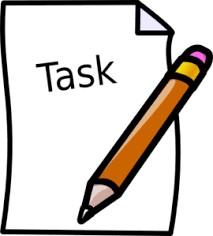 [Speaker Notes: Répartissez les participants en trois groupes. Expliquez que :

Le groupe 1 sera composé des étoiles bleues
Le groupe 2 sera l'éclair orange
Le groupe 3 sera celui des sourires verts


Afficher l'exemple de diapositive suivant]
Remue-méninges : Lors de l'examen, réfléchissez à ce qui est bien et à ce qui pourrait être amélioré.
Double-cliquez sur un post-it pour le modifier
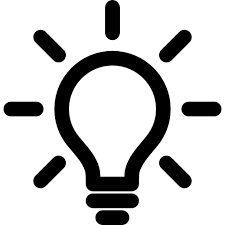 Ce que vous aimez / ce qui est bien
Y a-t-il des lacunes ou des informations incorrectes ?
Quelles recommandations feriez-vous pour l'améliorer ?
Groupe 1 : Nous avons apprécié la section sur l'évaluation des besoins.
Groupe 2 : Ajouter un document sur l'évaluation du marché
Groupe 1 : la page 4 indique que le coordinateur DM dirige le développement du projet, ce qui n'est pas le cas.
Groupe 2 : L'évaluation des besoins ne permet pas d'intervenir à temps
DIAPOSITIVE EXEMPLE
[Speaker Notes: Dans cet exemple, vous pouvez voir que les groupes 1 et 2 ont fait de nouvelles suggestions. Vous pouvez voir que les groupes 2, 3 et 4 sont d'accord avec certains commentaires laissés par les groupes précédents.]
Travail de groupe 2 - Examen des procédures opérationnelles standard
Groupe 1 : commencer par l'évaluation, l'analyse de la réponse et la planification
Groupe 2 : Commencer par la mise en place et la mise en œuvre
Groupe 3 : Commencer par le suivi et l'évaluation

Chaque groupe disposera de 20 minutes par sujet. Nous vous indiquerons quand changer de sujet.
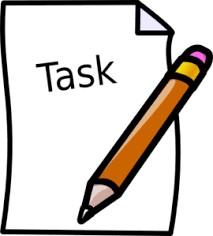 Remue-méninges sur les PON : Lors de l'examen, réfléchissez à ce qui est bon et à ce qui pourrait être amélioré.
Double-cliquez sur un post-it pour le modifier Évaluation, analyse de la réponse et planification
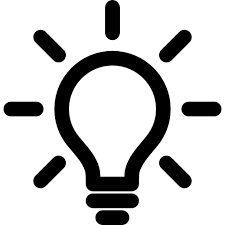 Ce que vous aimez / ce qui est bien
Y a-t-il des lacunes ou des informations incorrectes ?
Quelles recommandations feriez-vous pour l'améliorer ?
Groupe 1 : il s'agit d'informations à caractère technique
Groupe 2 : Avoir des volontaires dans toutes les chefferies
Groupe 2 : l'évaluation des besoins ne permet pas d'intervenir à temps
Groupe 1 : Contexte et évaluation des besoins.
Groupe 2 : Développement d'une base de données centrale des ménages vulnérables dans les communautés
Groupe 2 : Développer une base de données centrale des ménages vulnérables dans les communautés
Groupe 1 : les TM prend en compte la PEM par ménage
Groupe 1 : sur mesure pour répondre aux besoins individuels
Groupe 1 : Engagement communautaire
Remue-méninges sur les PON : Lors de la révision, réfléchissez à ce qui est bien et à ce qui pourrait être amélioré. Double-cliquez sur un post-it pour l'éditer Mise en place et mise en œuvre
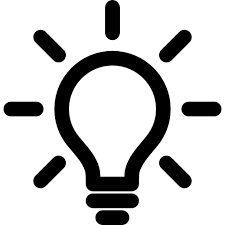 Ce que vous aimez / ce qui est bien
Y a-t-il des lacunes ou des informations incorrectes ?
Quelles recommandations feriez-vous pour l'améliorer ?
Groupe 1 : En standard Les critères de sélection impliquent un partenaire externe/neutre
Groupe 1 : implique toutes les parties prenantes
Groupe 2 : La vérification avant l'enregistrement fait défaut
Groupe 1 : Approbation des documents
Groupe 2 : Absence de critères de sélection standard
Groupe 3
En cas de pandémie, une annexe doit préciser comment le projet peut être mis en œuvre.
Groupe 1 : La communauté est continuellement engagée
Groupe 1 : La méthodologie n'est pas mentionnée
Groupe 1 : les paramètres et les critères sont bien documentés
Groupe 2 : Le processus de sélection décrit ne s'applique que pendant le COVID, normalement c'est l'ensemble de la communauté qui est impliquée dans la sélection.
Groupe 1 : Identification de toutes les parties prenantes
Remue-méninges sur les PON : Lors de l'examen, réfléchissez à ce qui est bon et à ce qui pourrait être amélioré. Double-cliquez sur un post-it pour éditer Suivi et évaluation
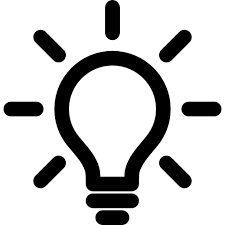 Ce que vous aimez / ce qui est bien
Y a-t-il des lacunes ou des informations incorrectes ?
Quelles recommandations feriez-vous pour l'améliorer ?
Groupe 3
Toutes les étapes de la surveillance aux fins de l'ACV sont couvertes.
Groupe 3 Elle doit indiquer les systèmes qui font l'objet d'un rapprochement, ainsi que la fréquence du rapprochement et la date limite de celui-ci.
Les étapes du groupe 3 doivent détailler toutes les informations nécessaires
Groupe2:PDM_Cibler les bénéficiaires recevant des fonds par procuration
Groupe 2 : Développer une base de données centrale des ménages vulnérables dans les communautés
Groupe 2 : informations manquantes sur la sensibilisation préalable à la distribution et l'enquête de sortie
Groupe 1 : Envisager d'impliquer d'autres parties prenantes pour mesurer l'impact du programme, par exemple les cliniques, la police, les dirigeants de l'église.
Groupe 2 : Analyse des données_vérification des données avec les bénéficiaires. Vérification des incohérences des données
Groupe 1 : Il n'y a pas d'implication des parties prenantes externes pour mesurer l'impact social du programme.
Résumé du travail de groupe en plénière - revenir à la présentation du travail de groupe sur les diapositives
Rédaction des étapes et actions des TM (PON)
Travail de groupe 3 : Etapes clés et procédures sur les TM (rédaction de nouvelles PON)
Quelles sont les principales étapes entre l'évaluation des besoins, l'identification et l'établissement de rapports ?

Dresser un tableau des principales étapes et sous-étapes (en utilisant les résultats des sessions précédentes). 
Définir les besoins documentaires 
Qui est concerné ?
[Speaker Notes: Envisager de mélanger les groupes pour s'assurer que les spécialistes concernés sont présents dans chaque groupe, par exemple la logistique pour la mise en place et la mise en œuvre, le suivi et l'évaluation pour le contrôle et l'évaluation.]
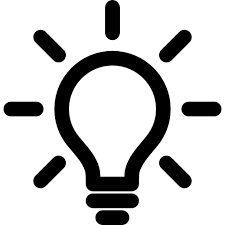 Brainstorming : Des étapes des PON doivent être - ajoutées ? Supprimées ? Modifiées ?
Qu'est-ce qui doit être modifié ?
Que faut-il ajouter ?
Qu'est-ce qui doit être enlevé ?
[Speaker Notes: Reprendre tous les post-its pertinents de l'exercice de révision sur les étapes....]
[Speaker Notes: Chaque groupe doit remplir un tableau pour la phase de son projet.]
Récapitulation du premier jour
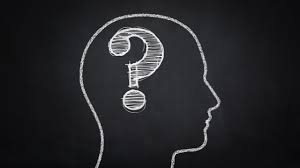 [Speaker Notes: En faisant le tour de la salle, demandez à chaque participant de citer une chose qui l'a marqué le jour précédent ou dont il se souvient.]
Agenda : Jour 2
[Speaker Notes: Projet d'étapes et responsabilités clés
Examen des décisions et des approbations

Il n'y a pas de PPT - s'assurer que les notes de l'animateur donnent des instructions.]
Conception d'une matrice des rôles et des responsabilités (RACI)
Travail de groupe 4 : Conception d'un RACI à travers les étapes
Qui doit être responsable, rendre des comptes, communiquer et informer à chaque étape ?

En groupe, élaborer une matrice RACI

Si le temps le permet, le groupe qui termine en premier peut également inclure la phase de pré-crise et affiner les rôles en fonction des étapes de la RACI PTM.
[Speaker Notes: Séparation en 3 groupes identiques à ceux de la fin de la première journée]
Convenir d'un calendrier, de décisions et d'approbations
[Speaker Notes: Concevoir des organigrammes si le temps le permet]
Travail de groupe 5 : Calendrier, décisions et approbations
En se référant aux discussions antérieures du travail de groupe 1, les groupes finalisent les étapes du projet de PON qui nécessitent des décisions ou des approbations de la part de la direction.
Établir un calendrier et calculer le nombre de jours nécessaires à l'exécution des TM dans le cadre d'une réponse type (si les TM a été effectuée).

Possibilité de créer des organigrammes
[Speaker Notes: Voir p7-8 Modèle de PON des TM]
Examen et cartographie des outils des TM
Outils des TM
Des annexes seront incluses dans les procédures opérationnelles standard, dont certaines renverront à des outils pratiques utilisés pour la les TM.
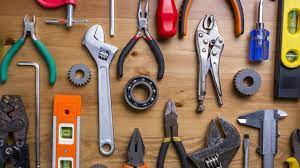 Aperçu de la boîte à outils CiE
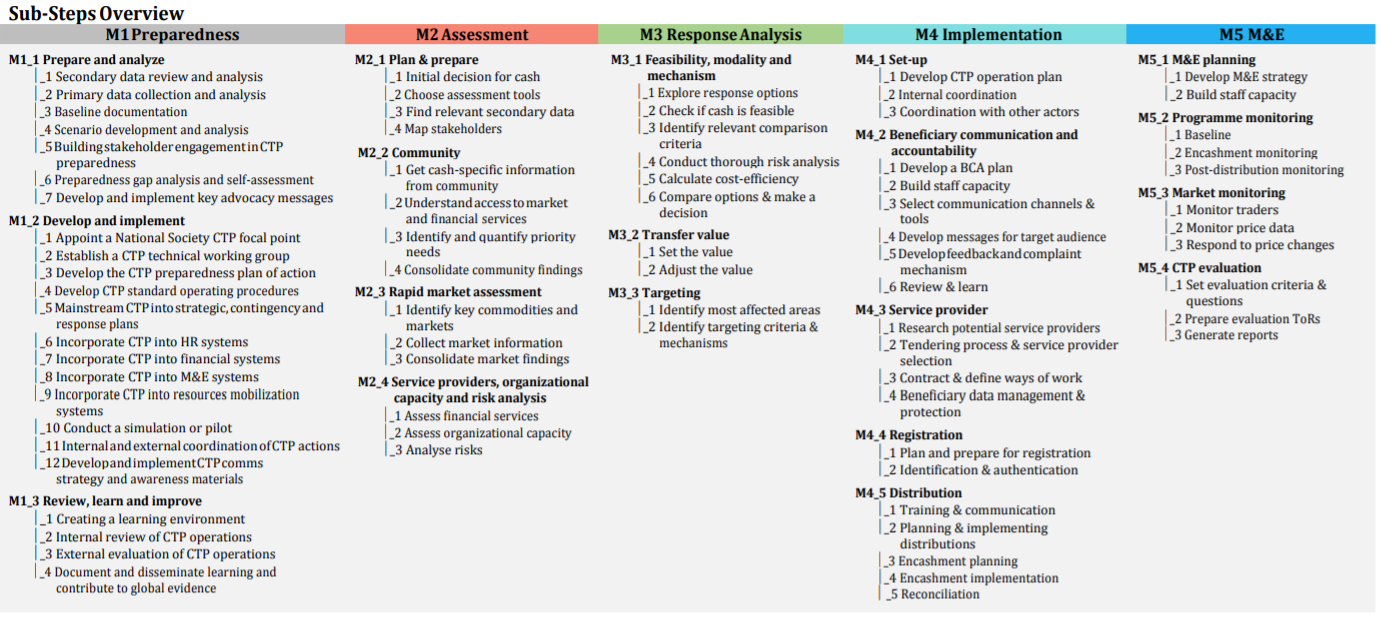 [Speaker Notes: Il s'agit d'une vue d'ensemble de tout ce qui est inclus dans la boîte à outils "Argent comptant dans les situations d'urgence" du Mouvement - comme vous pouvez le voir, il y a des outils pour chaque étape d'une intervention TM. 

Les SN devront disposer de leur propre ensemble d'outils contextualisés pour effectuer les TM et ceux-ci devront être développés ou adaptés en même temps que les PON.]
Travail de groupe 6 : Examen de la cartographie des outils TM de la SN
Quels sont les outils utilisés actuellement par les SN pour l'évaluation des causes de décès ?
[Speaker Notes: Répartis en 4 groupes, prenez chacun une phase du projet TM. 

Convenir des outils dont dispose le SN (sur la base de la cartographie des outils réalisée à l'avance par les TM FP)
Convenir de ce qui doit être adapté
Convenir de ce qui doit encore être développé
Attribuer les responsabilités pour savoir qui travaillera sur quoi]
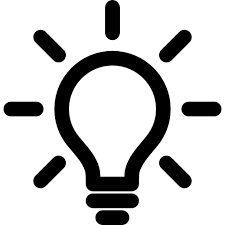 Brainstorming : Quels outils supplémentaires seraient utiles et dont les SN ne disposent pas ?
Procédures d'exploitation normalisées - et après ?
[Speaker Notes: Les participants se demandent peut-être ce qu'il adviendra des documents PON. 

les TM FP, avec le soutien des SN partenaires, utilisera les contributions de l'atelier pour finaliser une version préliminaire des PON et du RACI. Cette version sera partagée avec les dirigeants des SN et devra être signée avant de devenir un document officiel adopté. Mais il ne s'agit pas d'un exercice unique.....]
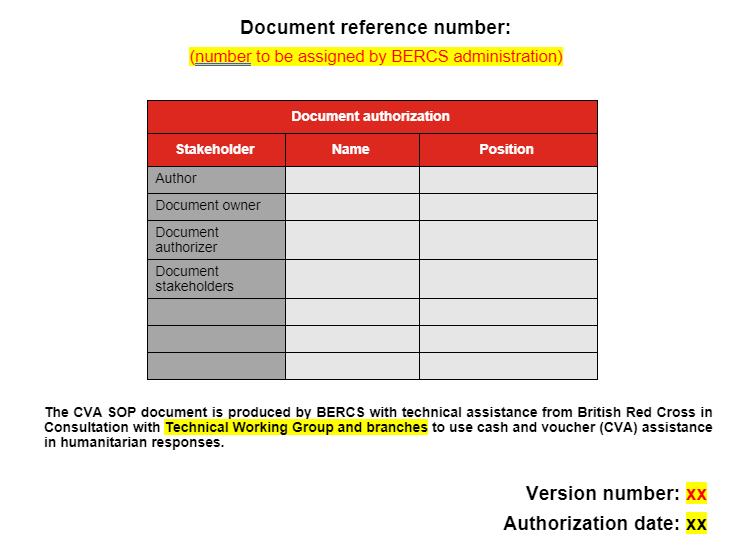 [Speaker Notes: Le numéro de version et la date d'autorisation doivent être indiqués sur la première page des modes opératoires normalisés. Les modes opératoires normalisés sont des documents évolutifs qui seront régulièrement mis à jour. Il peut s'agir d'une mise à jour annuelle ou d'une mise à jour après chaque intervention importante. Dans chacun de ces cas, les modes opératoires normalisés seront révisés et présentés à nouveau à la direction pour approbation.]
"Lorsqu'il est nécessaire de s'écarter des modes opératoires normalisés, il faut le souligner en expliquant les raisons de cet écart, en proposant une solution de remplacement et en demandant l'approbation écrite de la direction.

Par la suite, le point focal TM révisera les modes opératoires normalisés en conséquence, en particulier après l'exercice de simulation et les essais pilotes.  Les révisions des modes opératoires normalisés seront approuvées par le SG/USG et par le conseil d'administration".
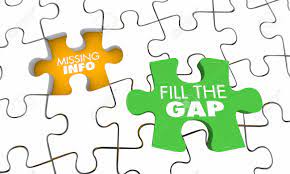 [Speaker Notes: Que se passe-t-il donc si un projet se présente, mais qu'il n'y a pas d'informations pertinentes dans les procédures opérationnelles normalisées ?

Dans ce cas, le personnel du projet peut être amené à créer de nouveaux processus ou outils pour faire face à la situation immédiate.

Mais des termes similaires à la clause ci-dessus devraient être inclus dans les procédures opérationnelles normalisées et respectés - voir le texte ci-dessus.]
Annexes et autres conseils/outils....
Il est important de noter que les PON sont un guide pour les TM dans leur ensemble - les départements individuels peuvent avoir d'autres documents, tels que des listes de contrôle, des politiques, etc. qui sous-tendent la manière dont des tâches spécifiques sont accomplies.
Par exemple : Lignes directrices des TM pour le personnel financier

Tous ces documents doivent être signalés au point focal des TM et peuvent être inclus en tant qu'annexes aux modes opératoires normalisés, le cas échéant.
Prochaines étapes après l'atelier
Le point focal des TM doit finaliser le document sur les procédures opérationnelles normalisées (PON ou SOP en anglais) 

Soumettre à l'approbation de la direction

Poursuite du développement d'outils

Formations sur les PON et les outils au niveau du siège et des antennes

Tester les procédures opérationnelles normalisées dans le cadre de projets de simulation et de projets pilotes
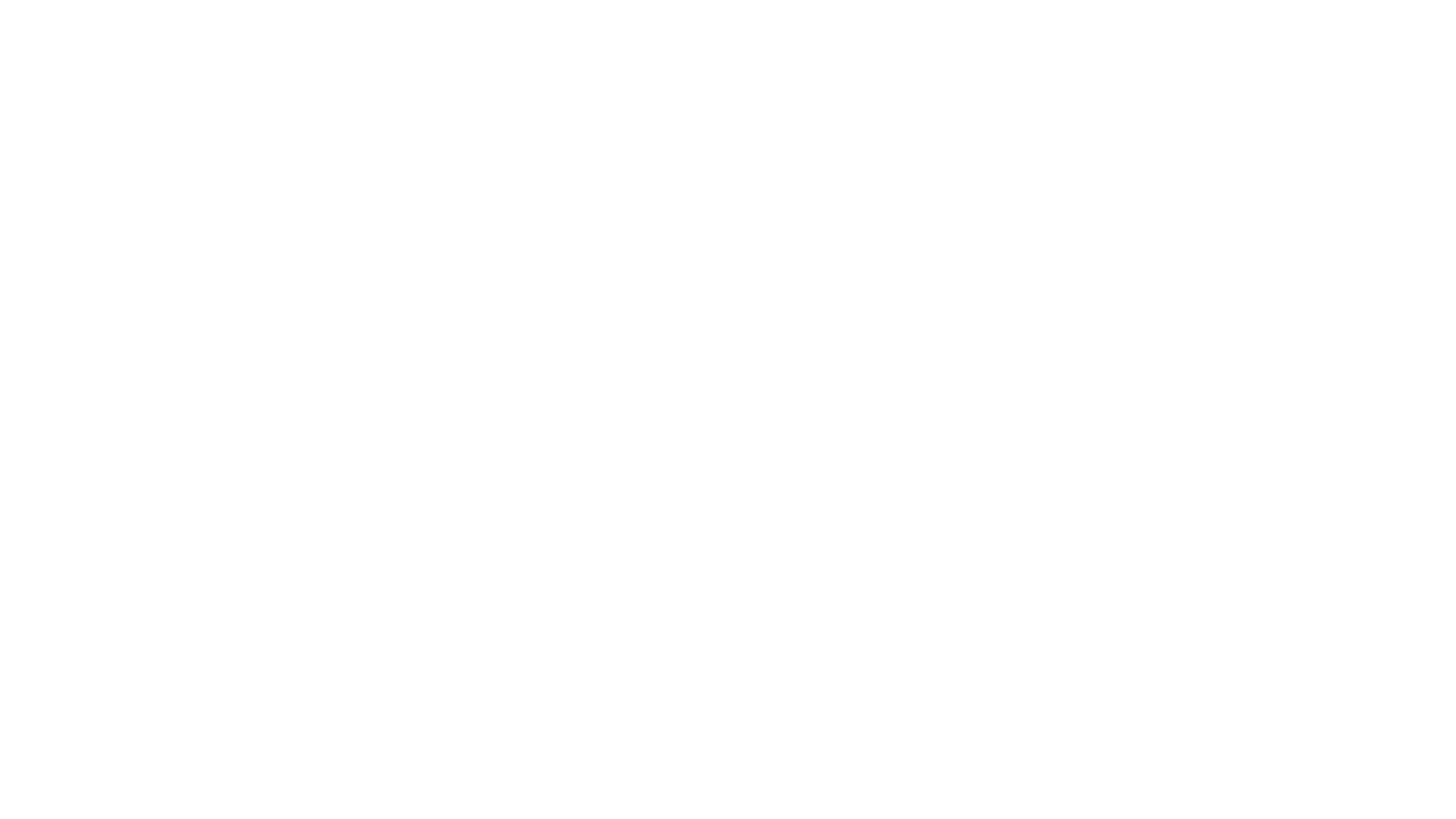 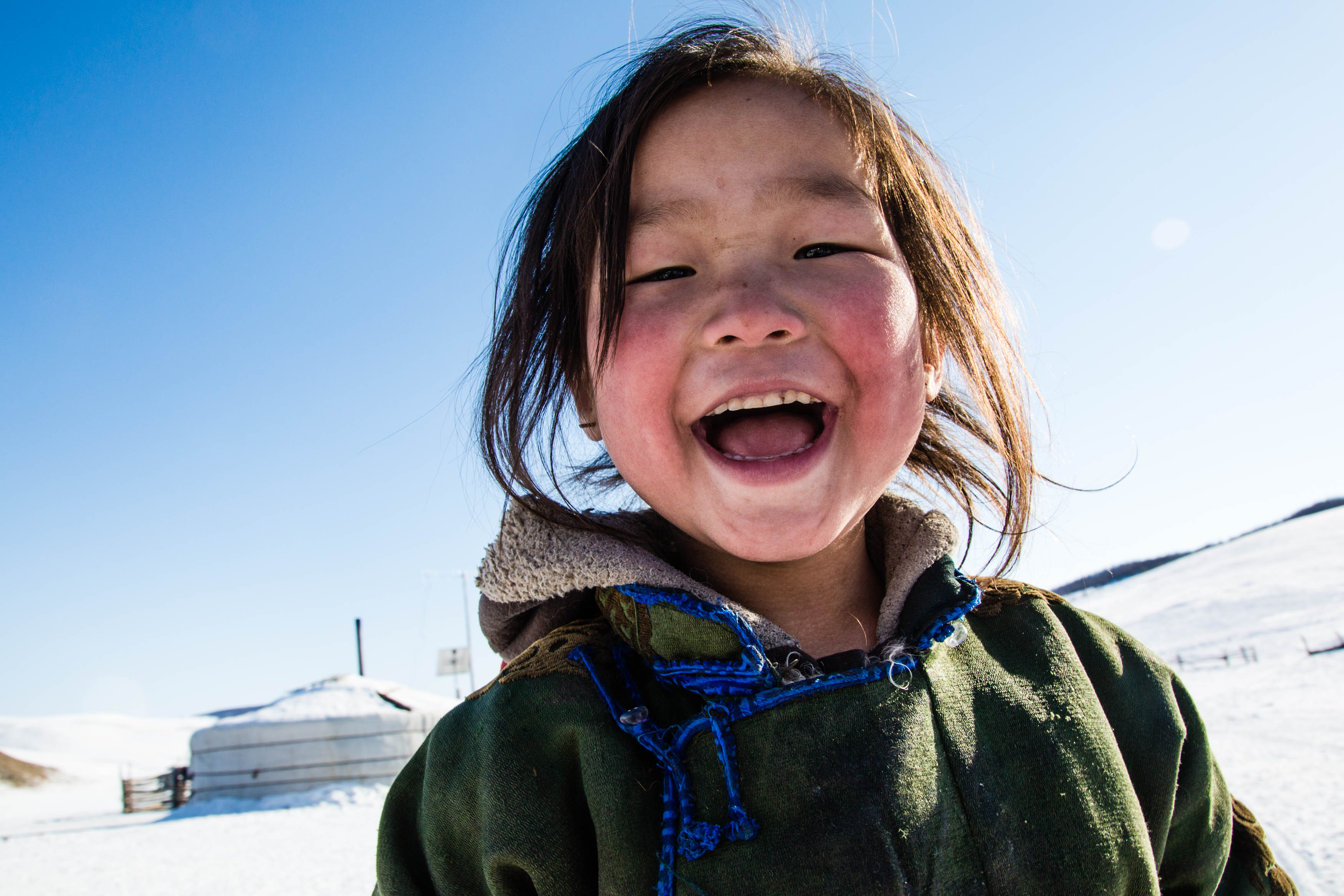 Nous vous remercions !Des questions ?